When I am Laid in Earth
Composer: Henry Purcell (1659-1695)
English composer of the Baroque era
Wrote much music for the theater as well as church music (anthems, etc.)
He is the only Englishman to simultaneously hold the position of organist for Westminster Abbey and for the Chapel Royal
He is buried next to the organ in Westminster Abbey (dead at 35 years old)
“When I am laid in earth” (commonly known as “Dido’s Lament”) is from the opera “Dido and Aeneas” written in 1668
Employs the use of a “ground bass” where a bass line is repeated numerous times while other melodies are played over it. (in this case chromatic)
Brief synopsis of Dido and Aeneas: Dido, Queen of Carthage, loves the Trojan warrior Aeneas; eventually he abandons her and this “lament” is what she sings as she prepares for her death, which she considers preferable to living without him.
Text:
When I am laid, am laid in earth, May my wrongs create
No trouble, no trouble in thy breast;
Remember me, remember me, but ah! forget my fate.
Remember me, but ah! forget my fate.
Listen for the ground bass (how many times is it repeated)
What sort of atmosphere does the aria evoke?
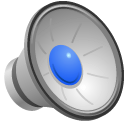 Der Erlkönig
Composer: Franz Schubert (1797-1828) German composer of the early Romanic era
Most famous for writing 600 “lieder” (German term for “art song,” or a song written to stand alone (or part of a set), but not for an opera or oratorio - in other words, a recital piece)
Also wrote 9 symphonies, music for the church, chamber music, operas, and solo piano music
Der Erlkönig is an art song (lied) for solo voice and piano accompaniment in German
Poem by Johann Wolfgang von Goethe (German poet of the Romantic Era)
Synopsis: A young boy is being carried home on horseback by his father. He continually cries out to his father that he sees a supernatural being (der Erlkönig - the Alder King (literally the Elf King). His father comforts him, telling him that he is only seeing a wisp of fog, leaves rustling in the breeze, etc. At various points the Erlkönig speaks directly to the boy (but the father does not hear) telling the boy to come with him, that he will play games with the child, clothe him in gold, his daughters will take care of him, etc. Eventually the boy cries out that he has been attacked, seized by the Erlkönig, when the father reaches home he realizes that the boy is dead.
There are four characters in the story: narrator, father, son, and Erlkönig, all sung by the same soloist
Listen for the sound of the hooves of the horse that occur throughout (note how the music slows down at the end as the father reigns in the horse
Listen for the difference in the music for the various characters (does the sound of the soloist changes as well)?
L'amour est un oiseau rebelle
Composer: George Bizet (1838-1875) French composer of the Romantic era
Most well known for his opera compositions, although he wrote some orchestral music and music for the piano
Carmen is his last composition (premiered in 1875)
L'amour est un oiseau rebelle (Love is a rebellious bird) is an aria for soprano (with chorus) from the opera Carmen
Carmen synopsis: tells the story of the naïve young soldier (Don José) who is seduces by the wiles of the gypsy woman Carmen. He leaves his childhood sweetheart for her, but she in turn leaves him for the toreador Escamillo. José eventually kills her in a jealous rage.
This aria occurs at the very beginning of the opera (Carmen is singing of the nature of love to a group of soldiers, including Don José)
Listen for the sultry nature of the music, how provocative she sounds (does it sound like “gypsy” music?
What is the orchestration? How does it add to the dramatic nature of the song?